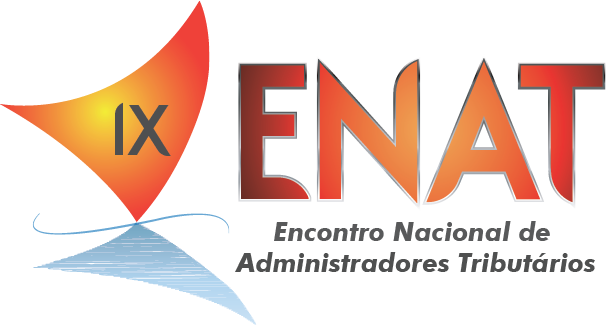 Integração e Cooperação: a Fortaleza dos Fiscos
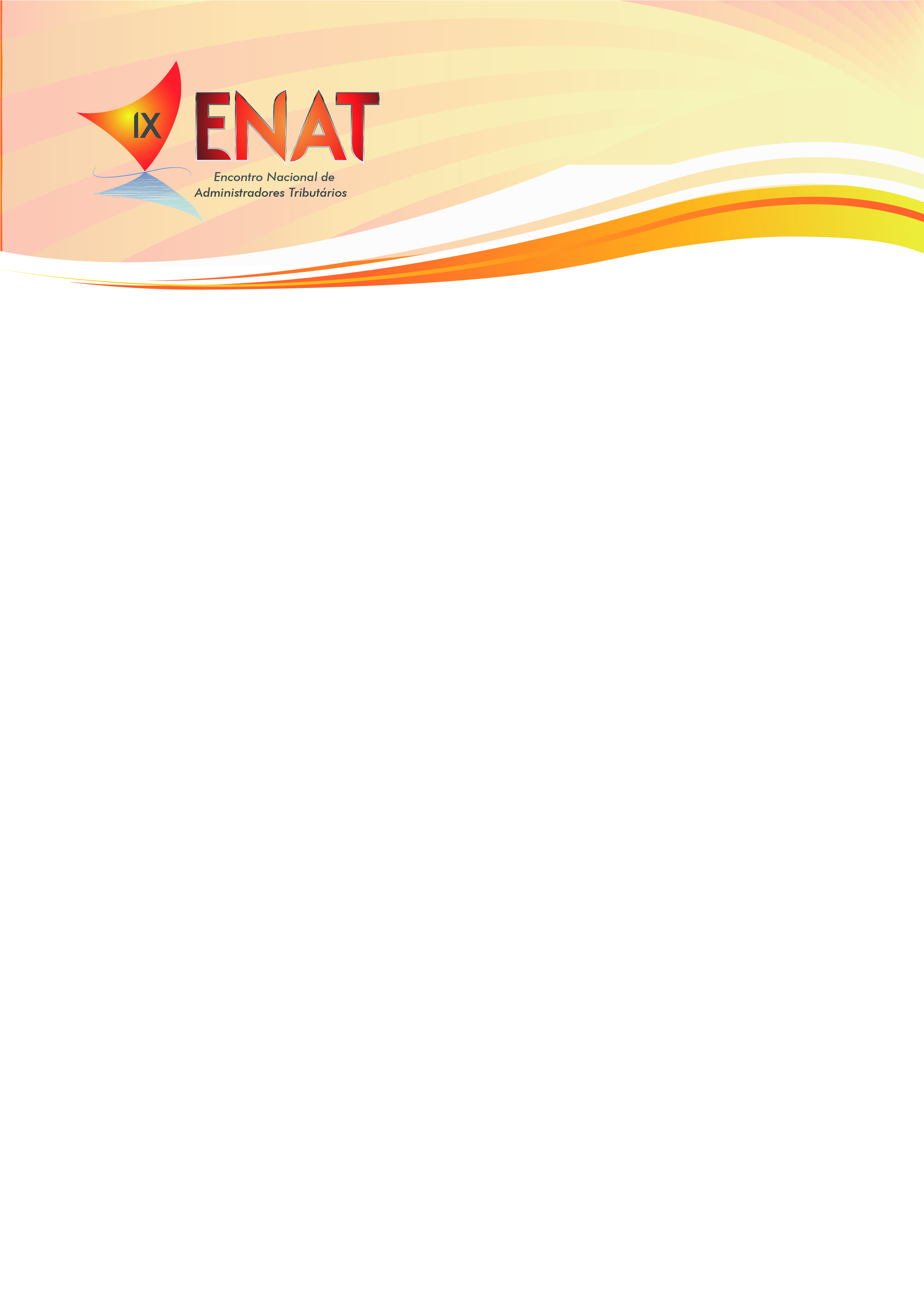 Programação

Segunda-feira – 07/10

12h às 14h – Credenciamento
Painel 1 – Ética no Trabalho
Moderador Tiago Peixoto Feliciano
14h30 às 15h10 – A Ética e Transparência no Serviço Público
Palestrante: Regenaldo da Costa 

15h10 às 15:50 – A Ética no serviço Público – Comissão de Ética da Receita Federal do Brasil
Palestrante: Maria Flávia Pereira de Lima Pontes Magalhães

15h50 ás 16h10 – Interação e debate
16h10 ás 16h20 – Apresentação da II Feira de Oportunidades
16h20 às 16h50 – Visita à II Feira de Oportunidades e Coffe
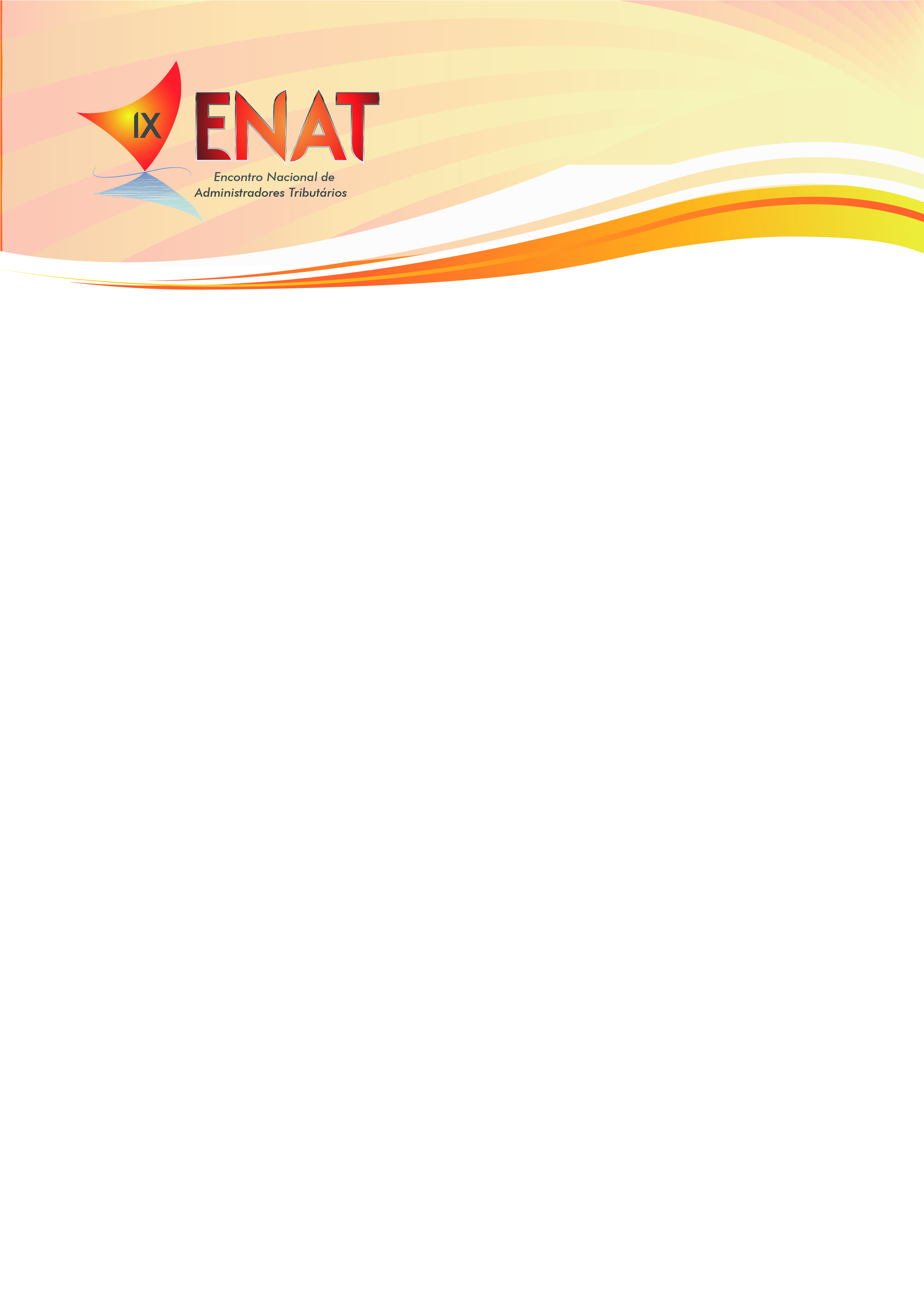 Programação

Segunda-feira – 07/10


Painel 2 – Gestão Tributária

Moderador Jaime Cavalcante de Albuquerque Filho
16h50 às 17h30 – Modelo Conceitual da Declaração Eletrônica de Serviços de Instituições Financeiras 
(DES-IF) 
Palestrante: André Luís Miranda de Macêdo

17h30 às 18:10 – Automação dos Processos de Fiscalização de estabelecimentos e trânsito de mercadorias na Fazenda Estadual
Palestrante: João Marcos Maia

18h10 ás 18h30 – Interação e debate

18h30  – Encerramento e Avaliação do 1º Dia